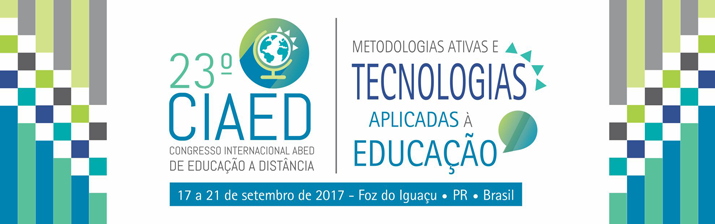 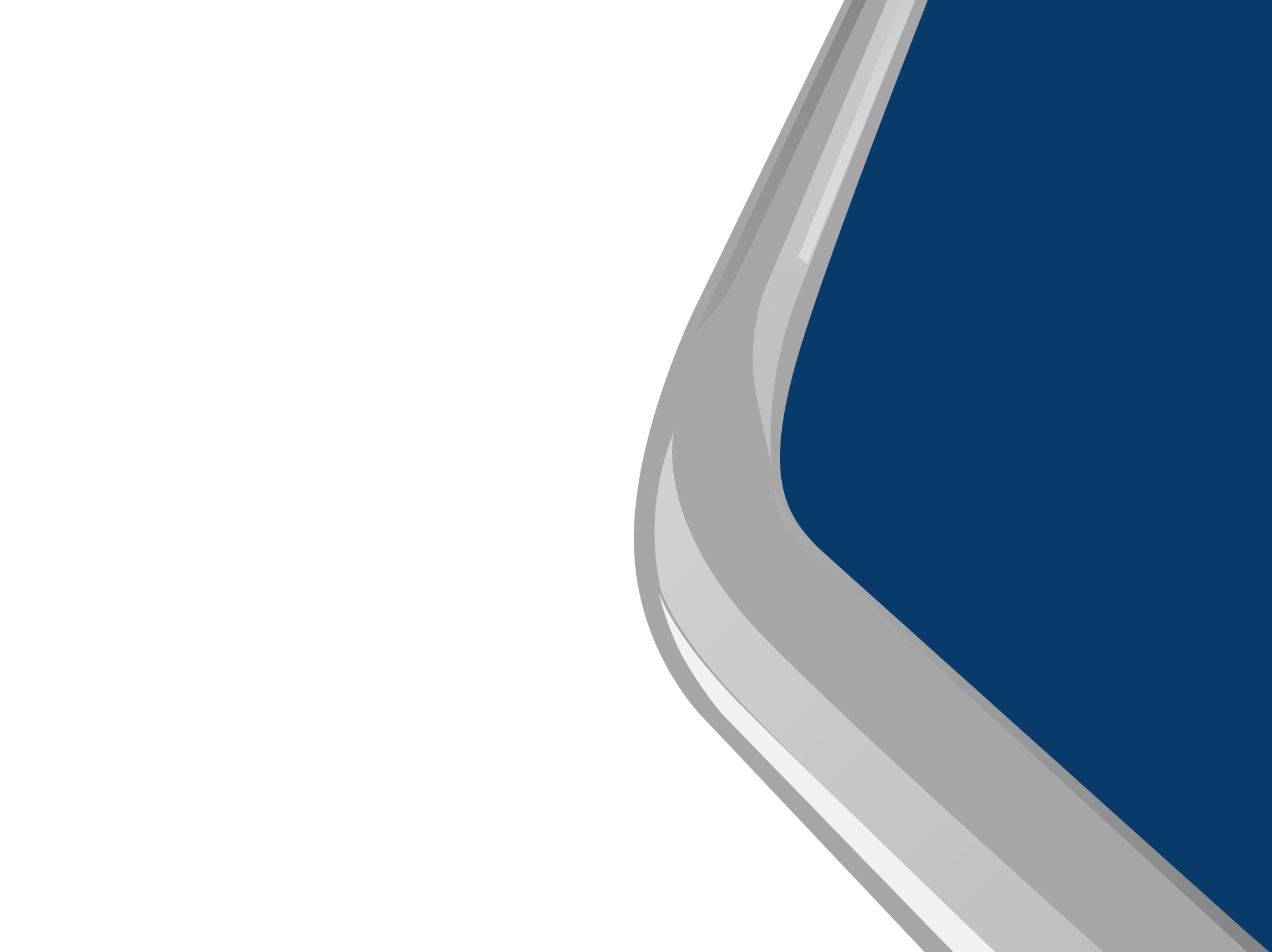 Plano de Ensino
Orientações
abril/2016
Regulação e Expansão



Profa. Dra. Inês Confuorto
Setembro/ 2017
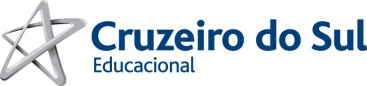 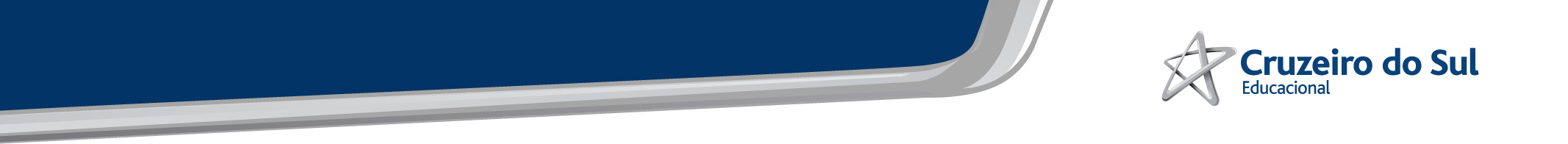 PAUTA
Marco Regulatório
Desafios e Possibilidades
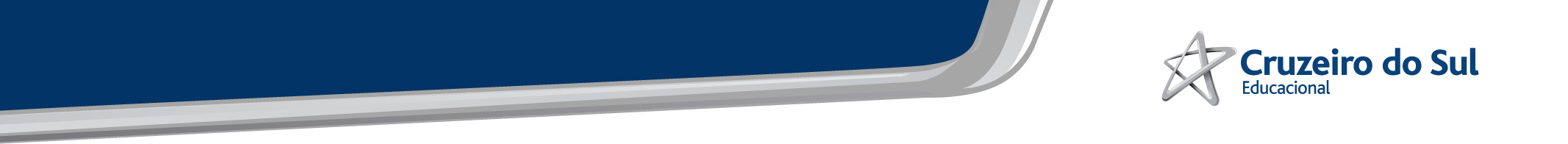 MARCO REGULATÓRIO
Resolução nº 01/ 2016
Decreto nº 9.057/2017
Portaria Normativa nº 11/2017
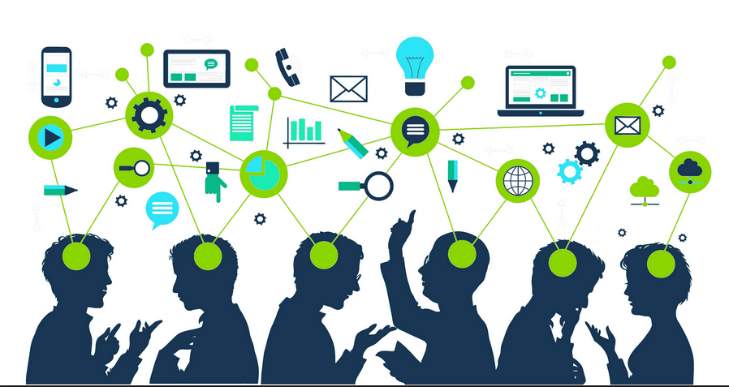 Plano de Desenvolvimento Institucional (PDI), Projeto Pedagógico Institucional (PPI) e Projetos Pedagógicos dos Cursos (PPC)
Responsabilidade social e comprometimento com o desenvolvimento regional
Apoio político-pedagógico, tecnológico e administrativo às atividades educativas
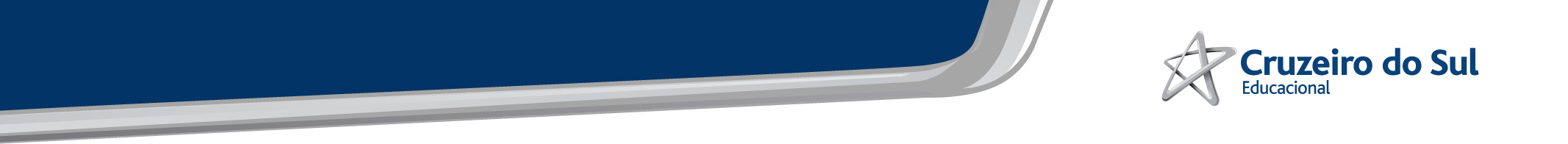 DESAFIOS E POSSIBILIDADES
Metas PNE
Abrangência territorial
Maior competição
Flexibilização
Celeridade
Planejamento
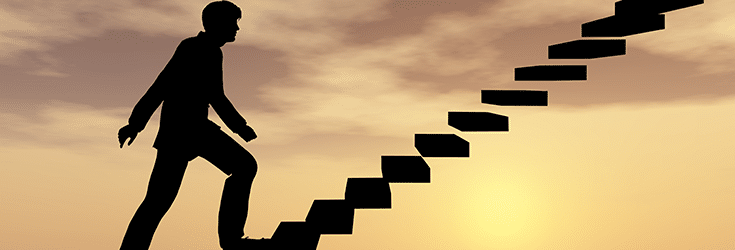 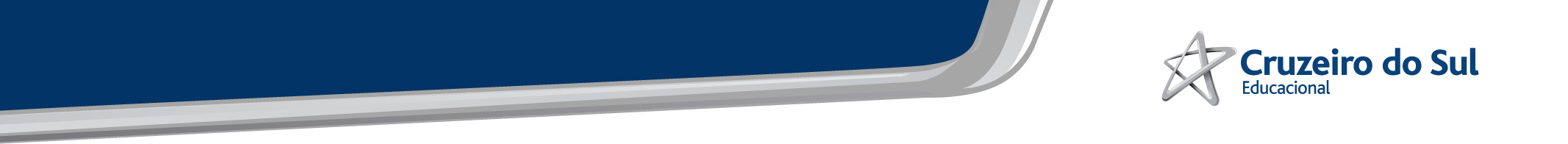 DESAFIOS E POSSIBILIDADES
Qualidade da Parceria
Qualidade da Oferta (PPC consistente)
Pertencimento e engajamento
Novas tecnologias e modelos de aprendizagem diversos
Inovação / Diferenciais
Ambientes de Aprendizagem
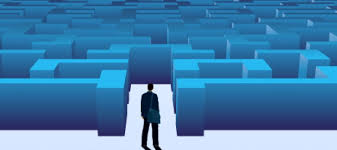 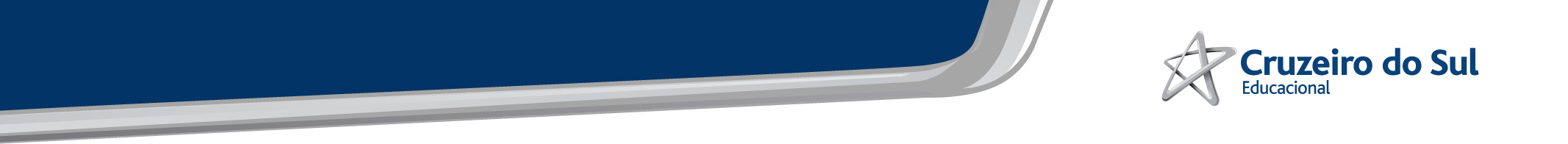 Alinhamento – ações e objetivos
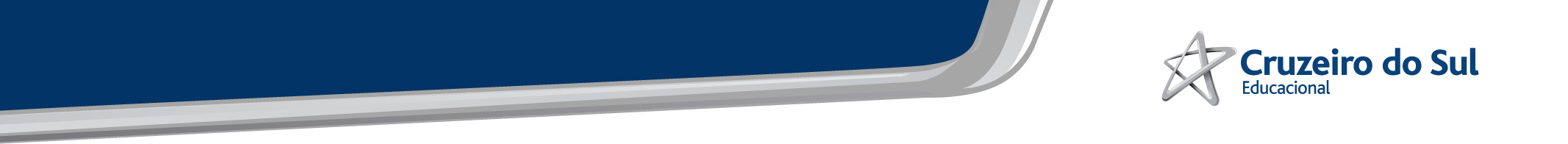 REFLEXÃO
Polos de Apoio Presencial 



Polos EAD
Qual a diferença?!
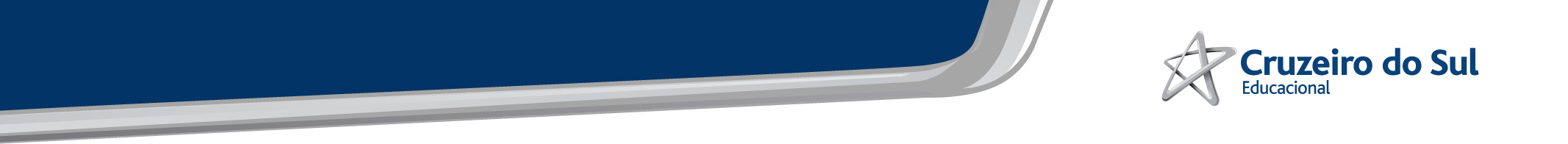 OBRIGADA!
ines.confuorto@cruzeirodosul.edu.br